ГОСУДАРСТВЕННОЕ ОБЛАСТНОЕ ОБРАЗОВАТЕЛЬНОЕ УЧРЕЖДЕНИЕДЛЯ ДЕТЕЙ - СИРОТ И ДЕТЕЙ, ОСТАВШИХСЯ БЕЗ ПОПЕЧЕНИЯ РОДИТЕЛЕЙ,«МУРМАНСКИЙ ЦЕНТР ПОМОЩИ ДЕТЯМ, ОСТАВШИМСЯ БЕЗ ПОПЕЧЕНИЯ РОДИТЕЛЕЙ, «РОВЕСНИК»
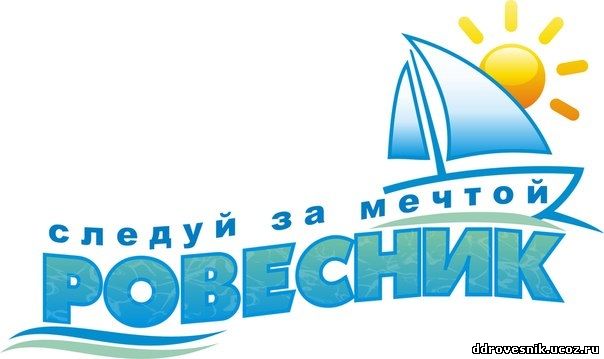 "Мечтой тоже надо управлять, 
а то ее, как корабль без руля, 
занесет бог весть куда»
                                                 А.Н.Крылов.
В Центре дается шанс на жизненный успех, задача воспитанника - использовать этот шанс.
	
На практике это означает, что в Центре созданы условия для того, чтобы воспитанники могли научиться самостоятельно решать бытовые, коммуникативные, образовательные проблемы.
Основной принцип реализации программы:  "От обучения к сопровождению. От сопровождения - к самостоятельной жизни."
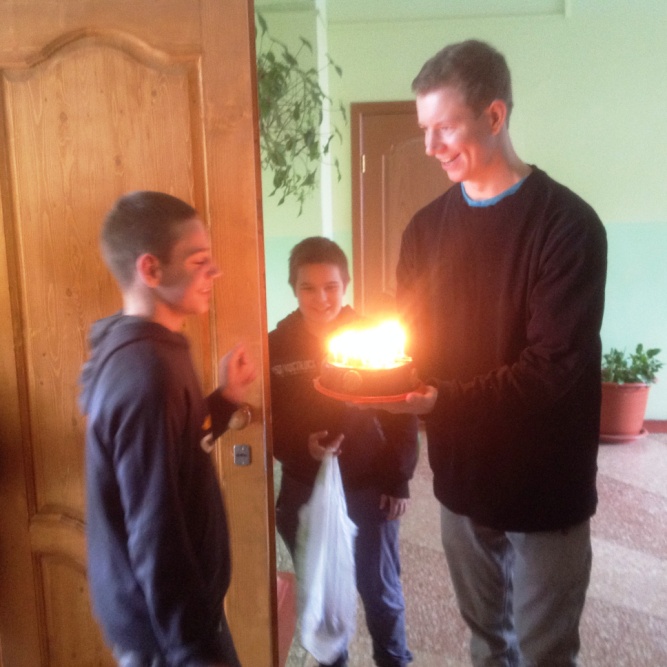 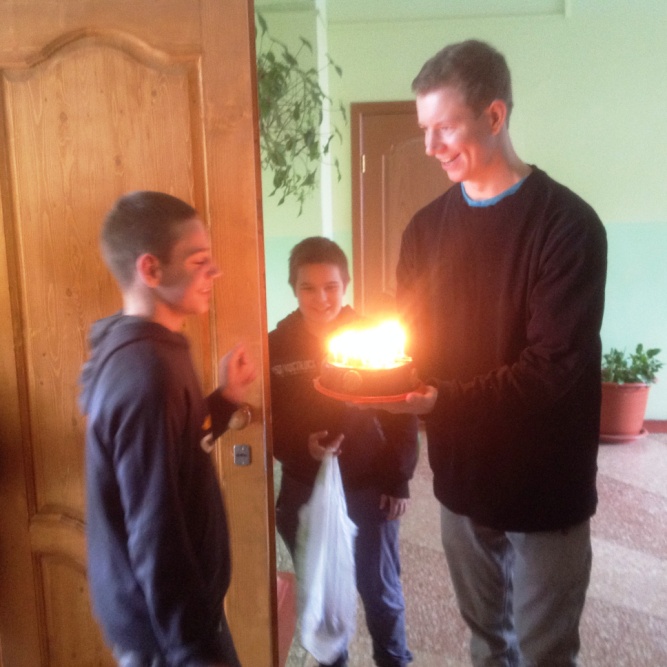 Социальный проект компании ТЕЛЕ-2.
Открытие  кабинета по развитию социально-бытовых навыков и самостоятельного обслуживания
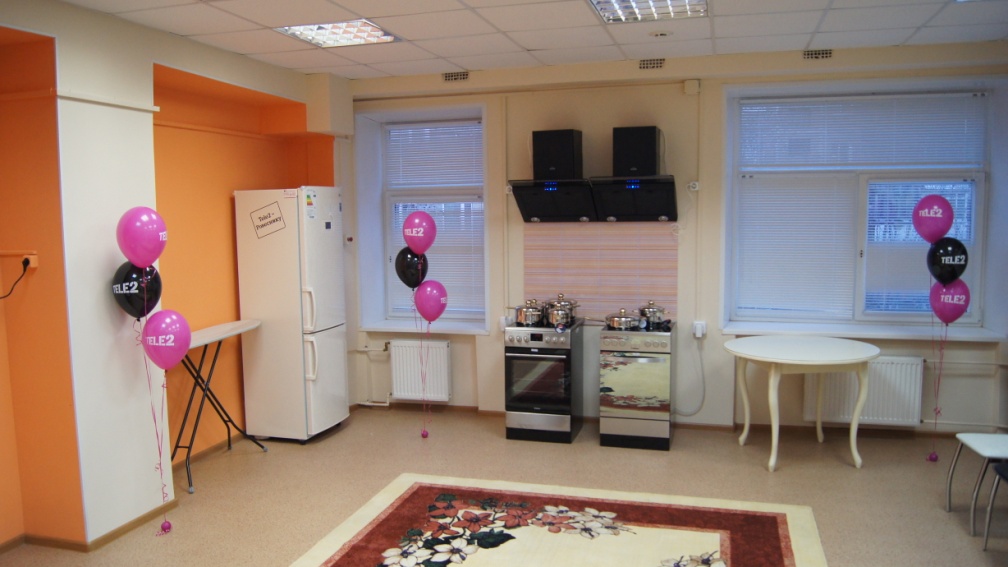 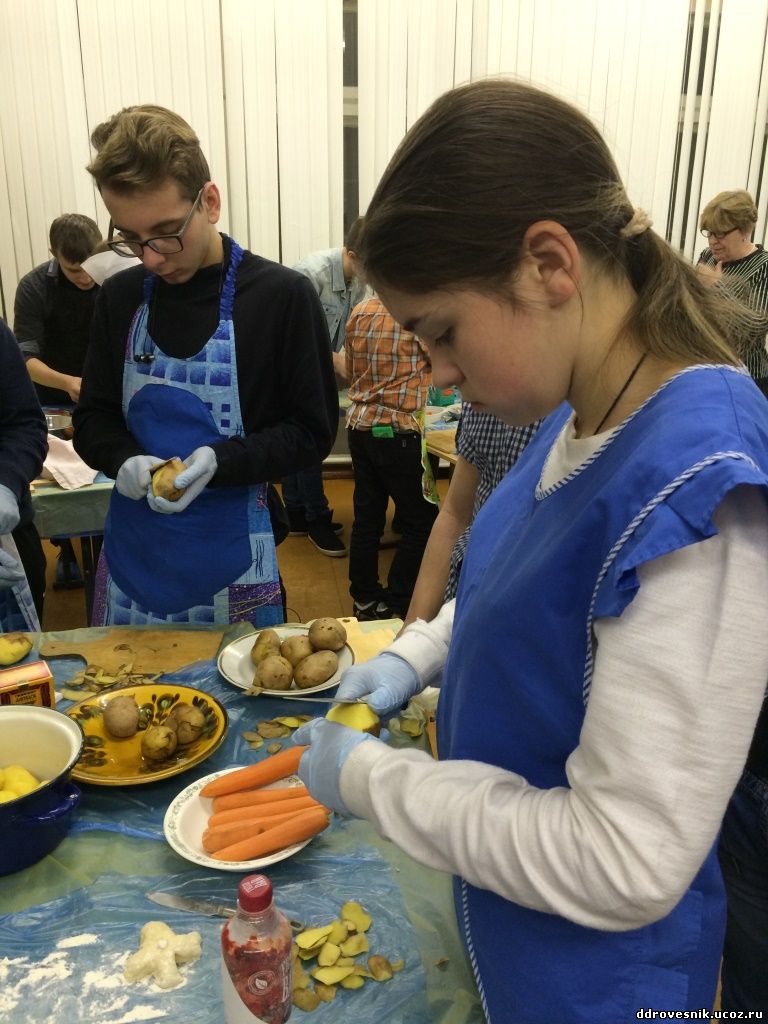 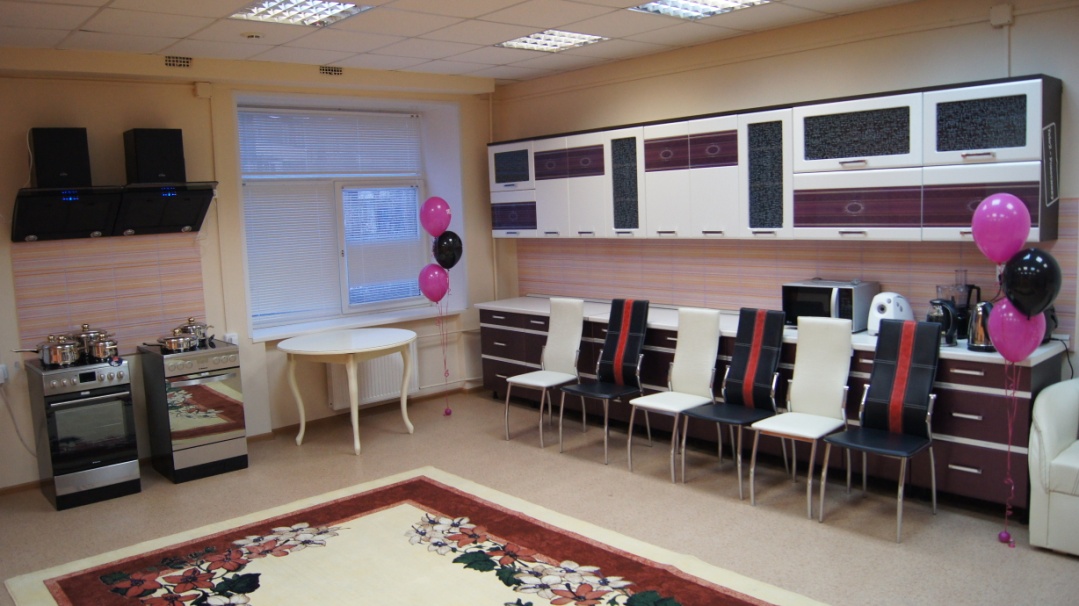 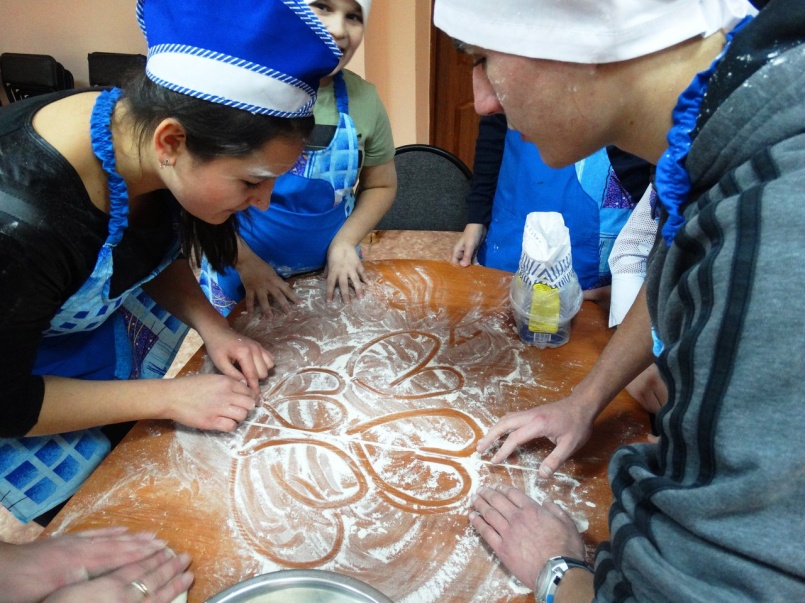 Межведомственное взаимодействие
Прокуратура МО
Отель «Азимут»
МБУ «Объединение молодежных центров и клубов»
Следственное Управление Следственного Комитета РФ
Паломнический духовно-культурный центр Мурманской и Мончегорской епархии
Члены Попечительского совета
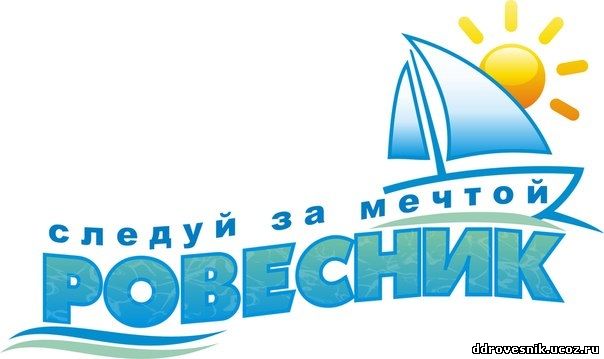 ГОБУМП «Региональный центр взаимодействия гражданского и патриотического воспитания»
ГОБУЗ «Мурманский областной дом ребенка»
Некоммерческий фонд поддержки сотрудников ФСБ МО «Щит»
Мурманский дом инвалидов и престарелых
Волонтеры
Совет ветеранов партизанских отрядов
Проект «Старшая сестра»
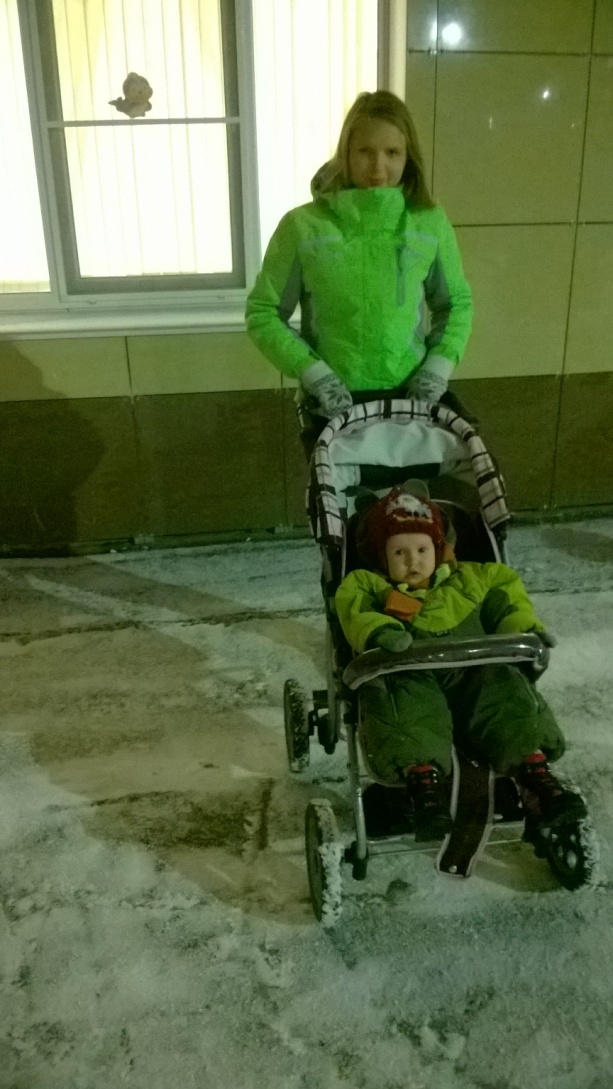 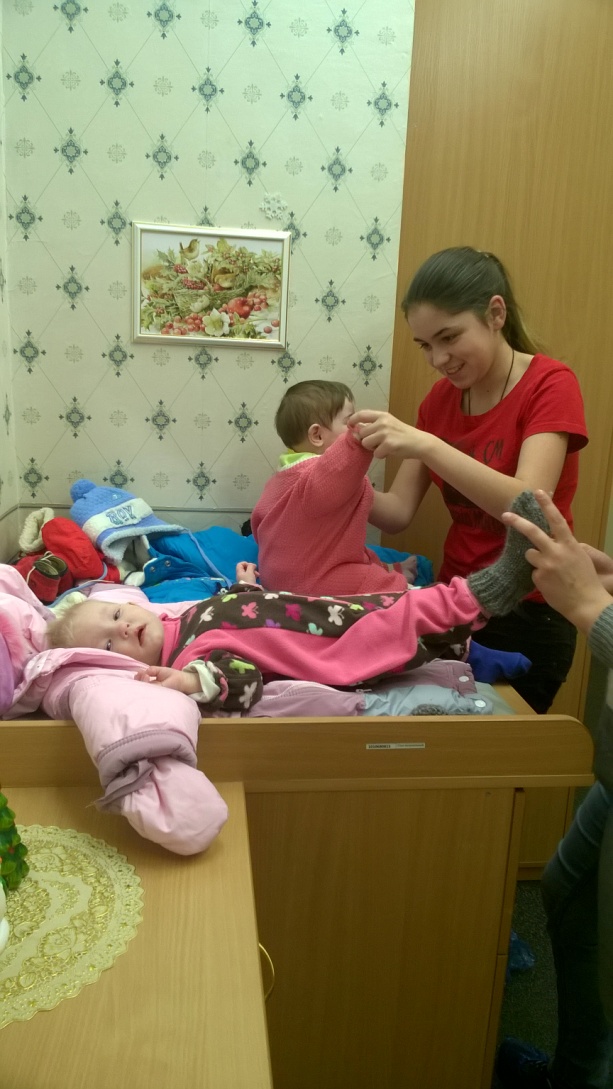 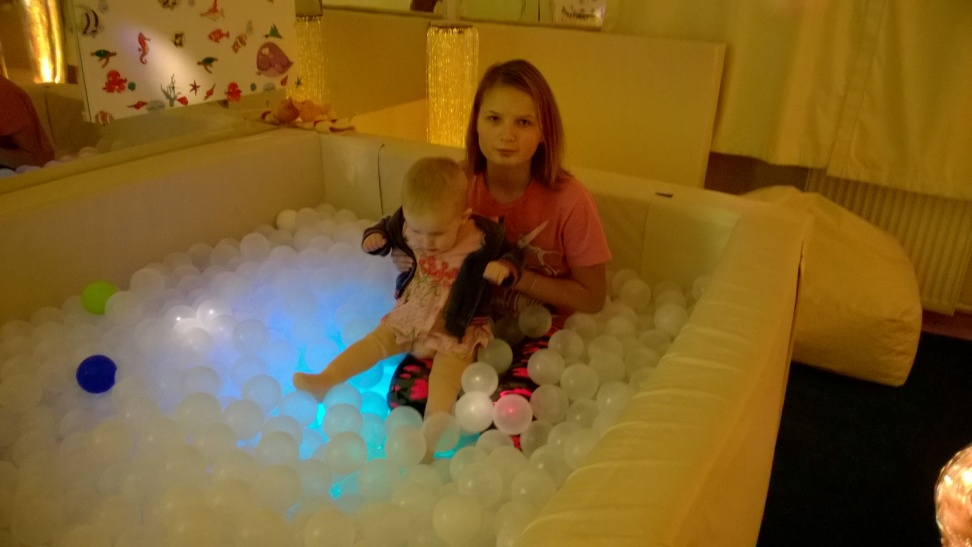 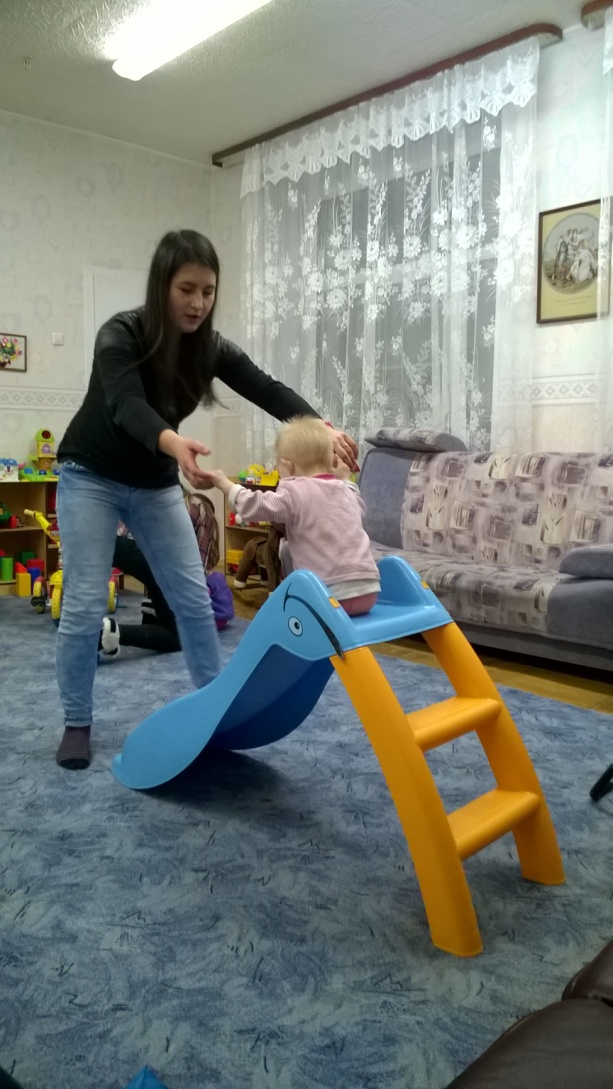 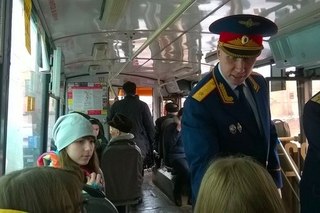 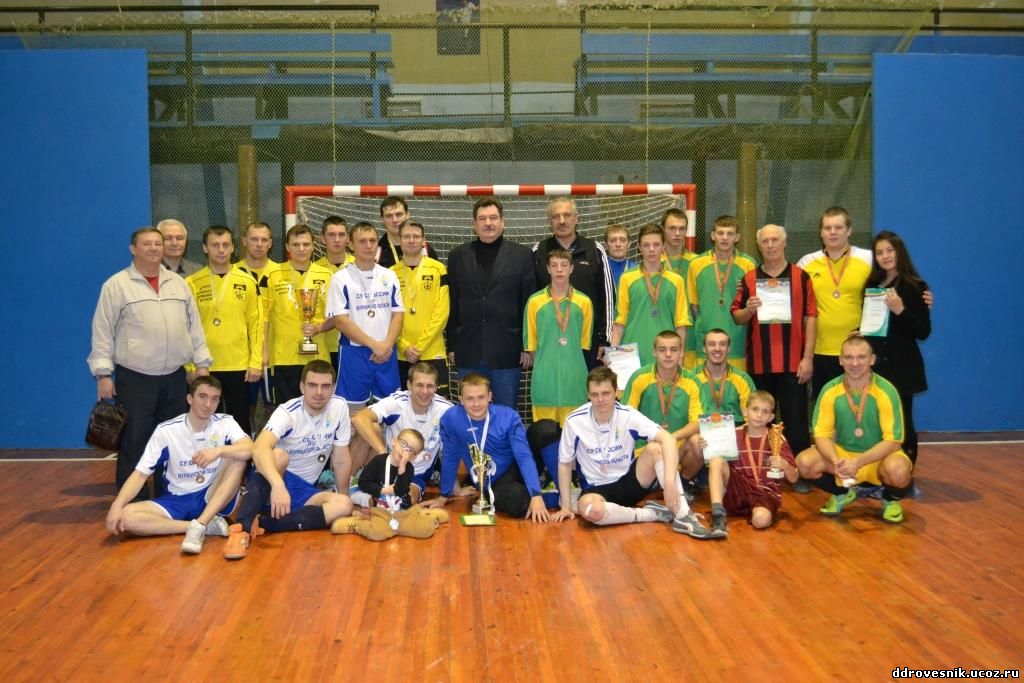 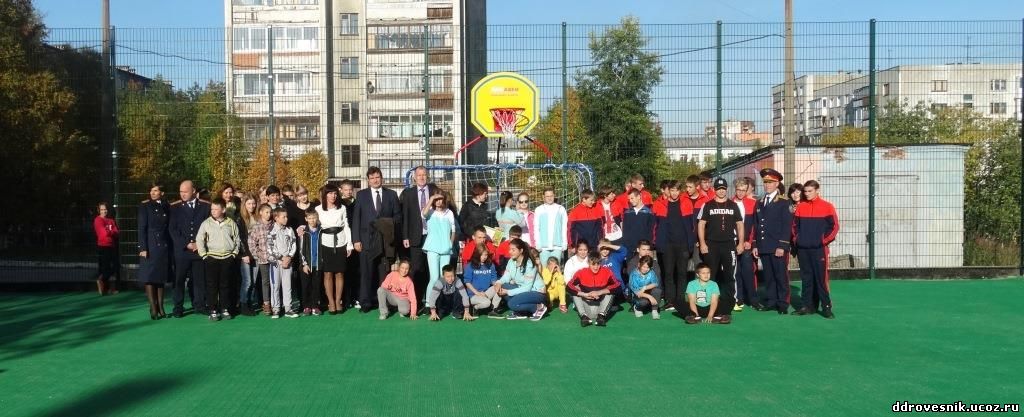 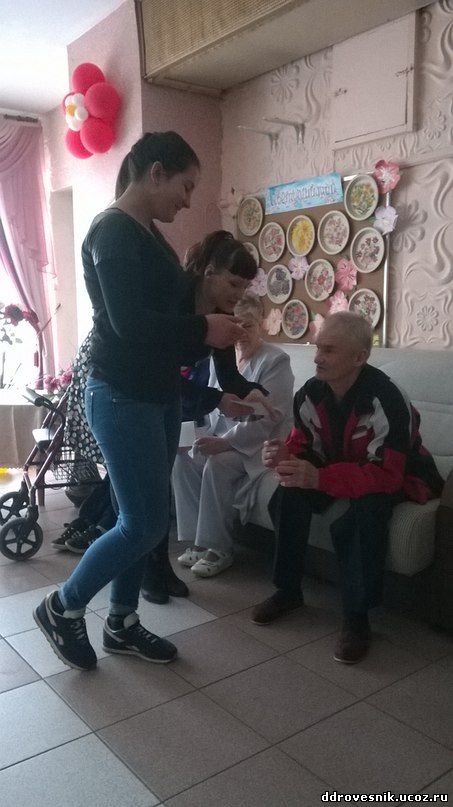 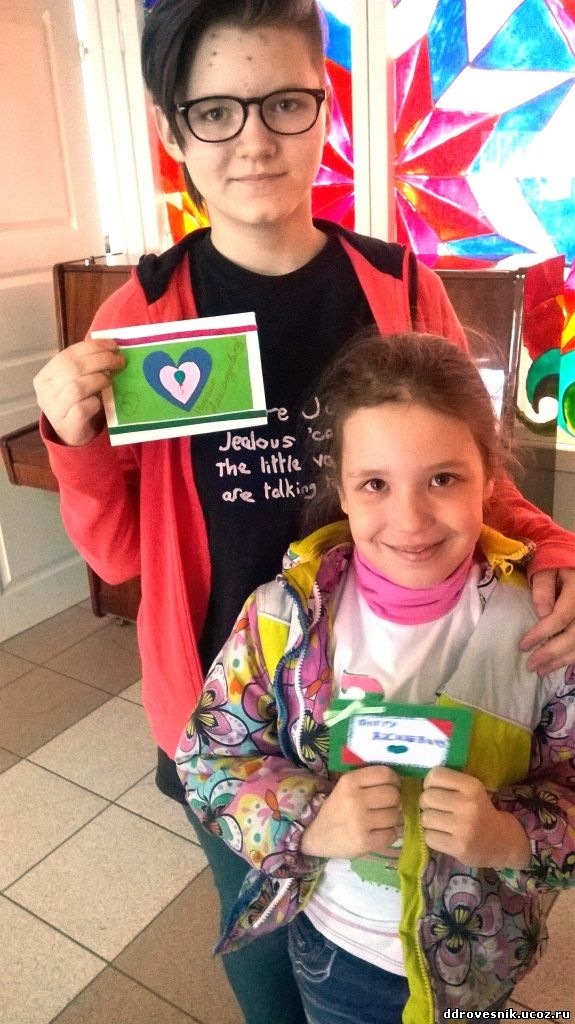 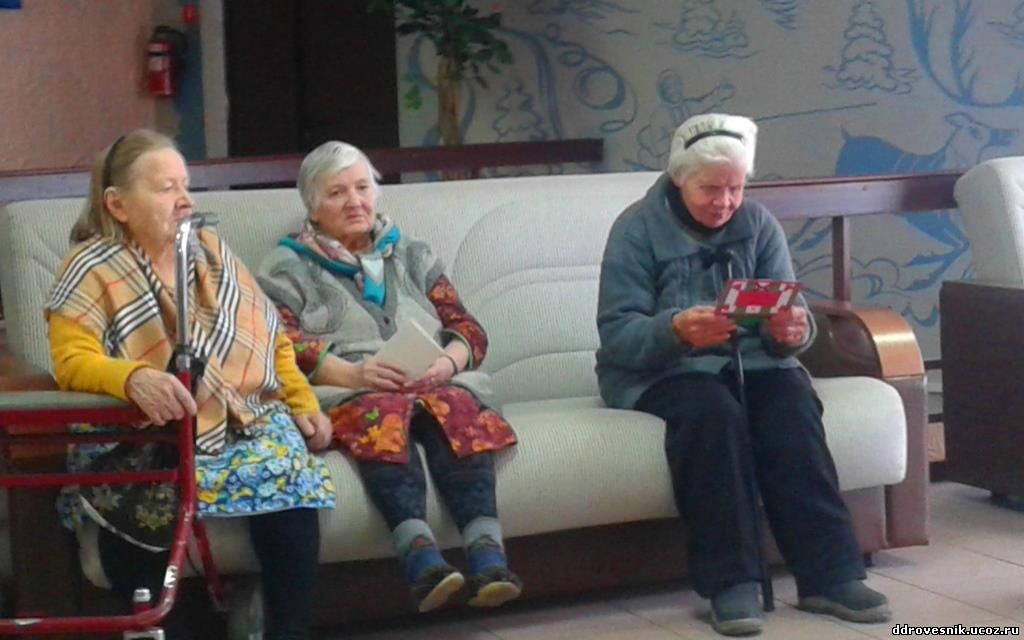 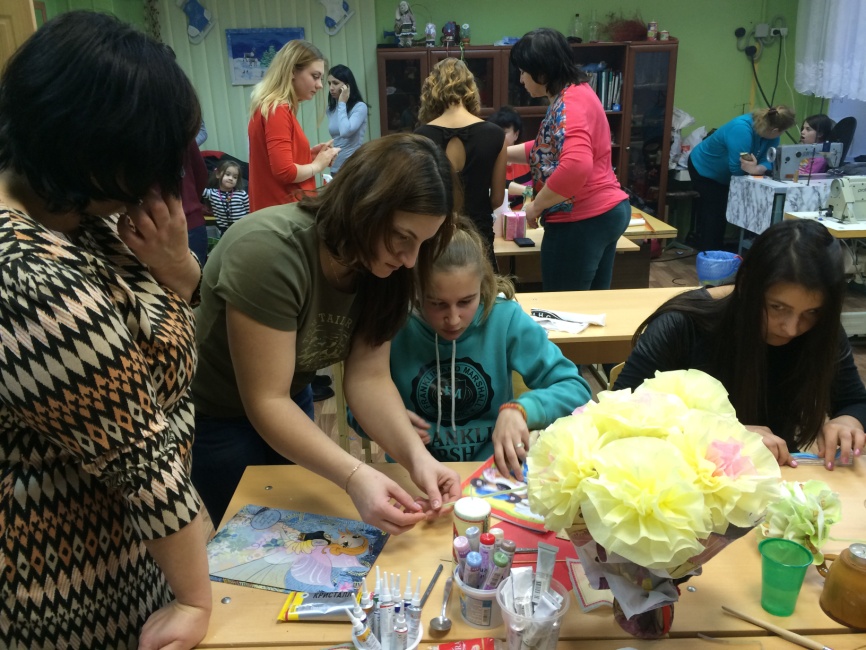 Волонтеры
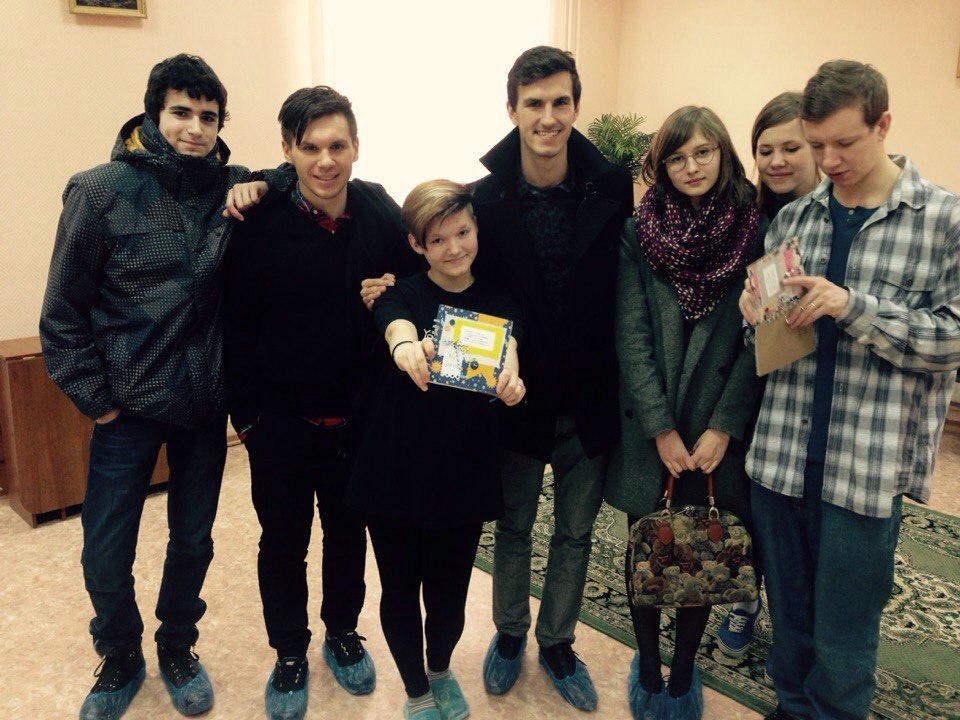 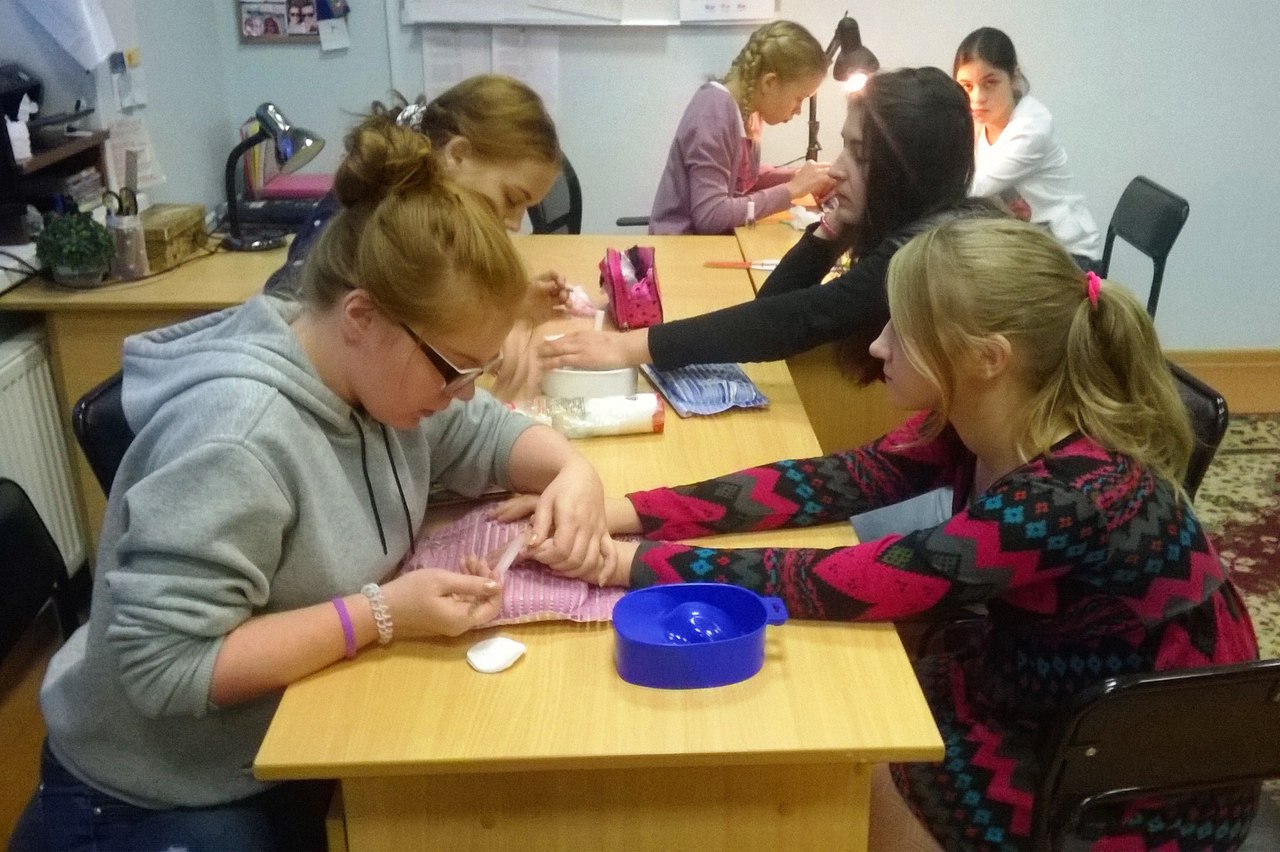 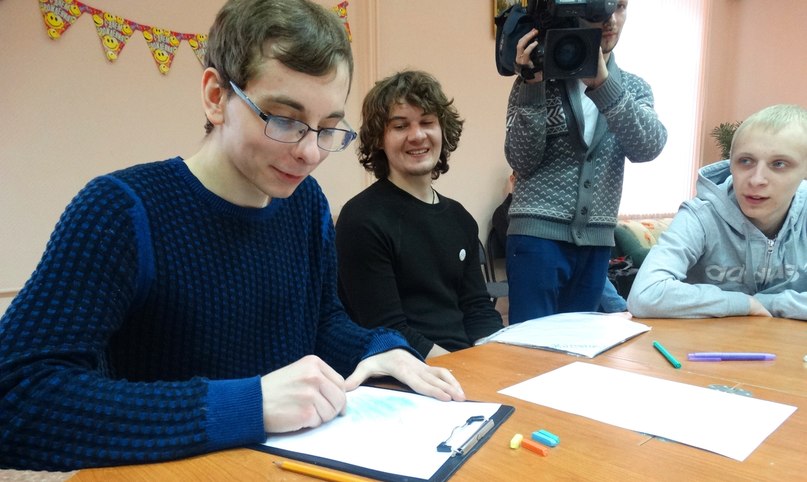 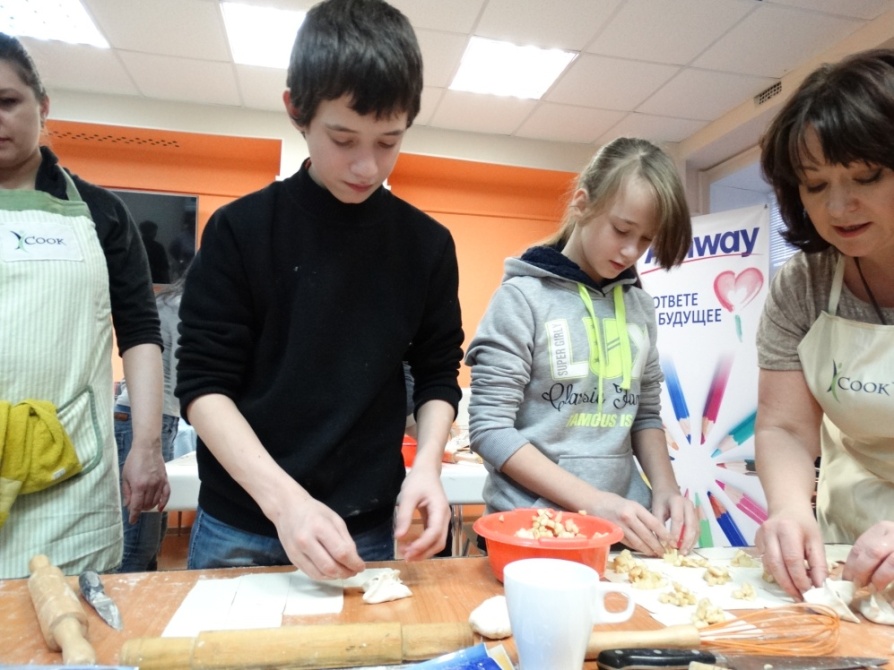 Проект «День рождения»
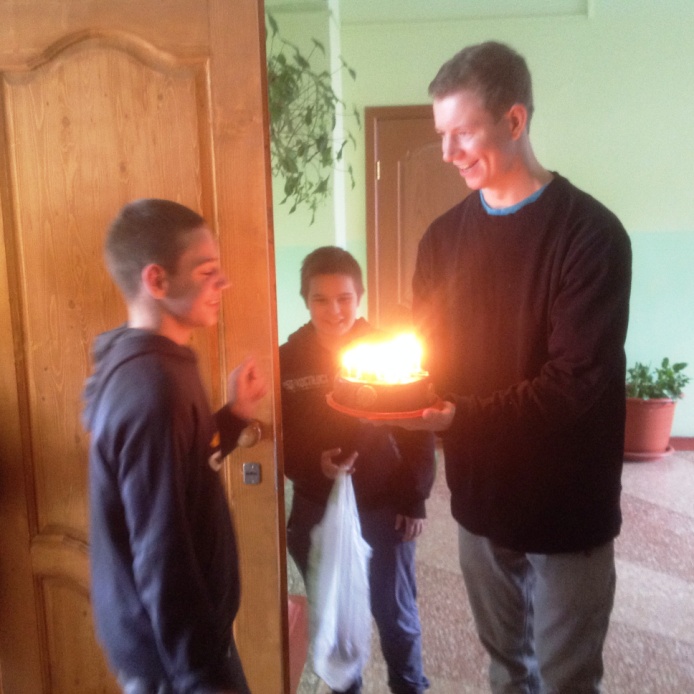 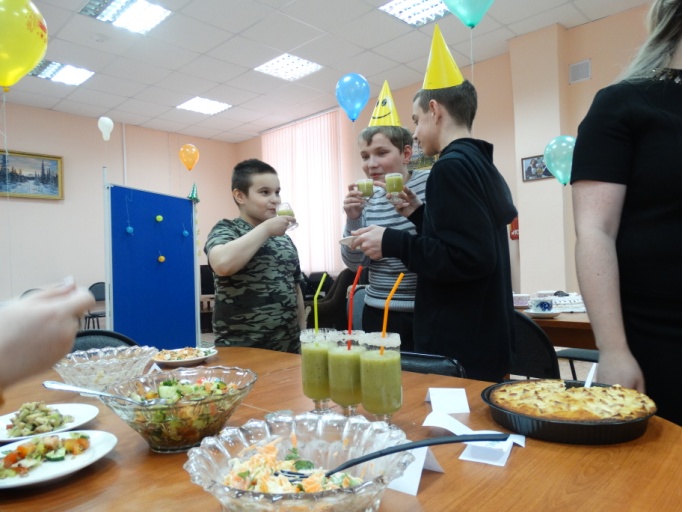 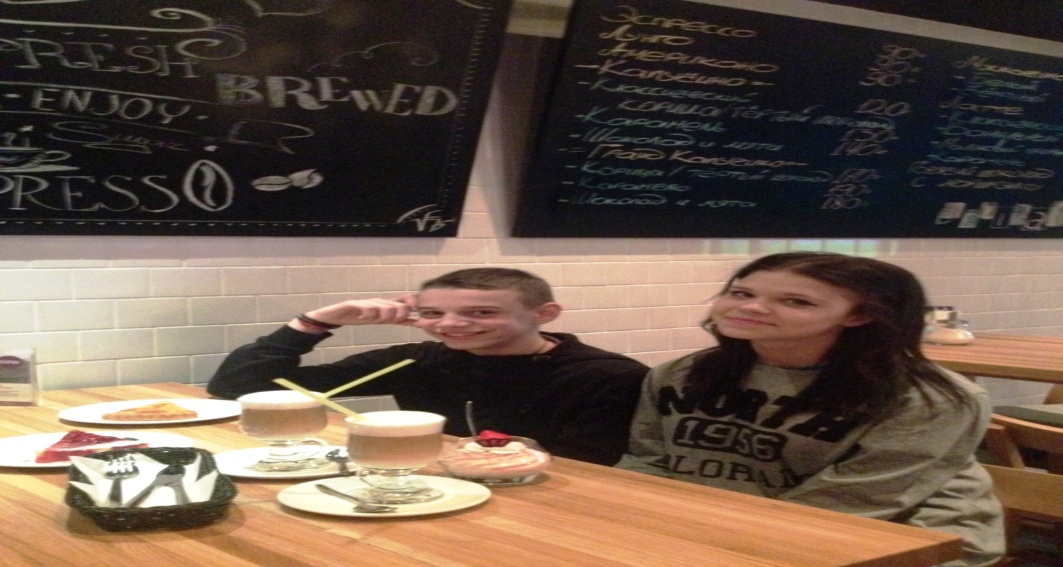 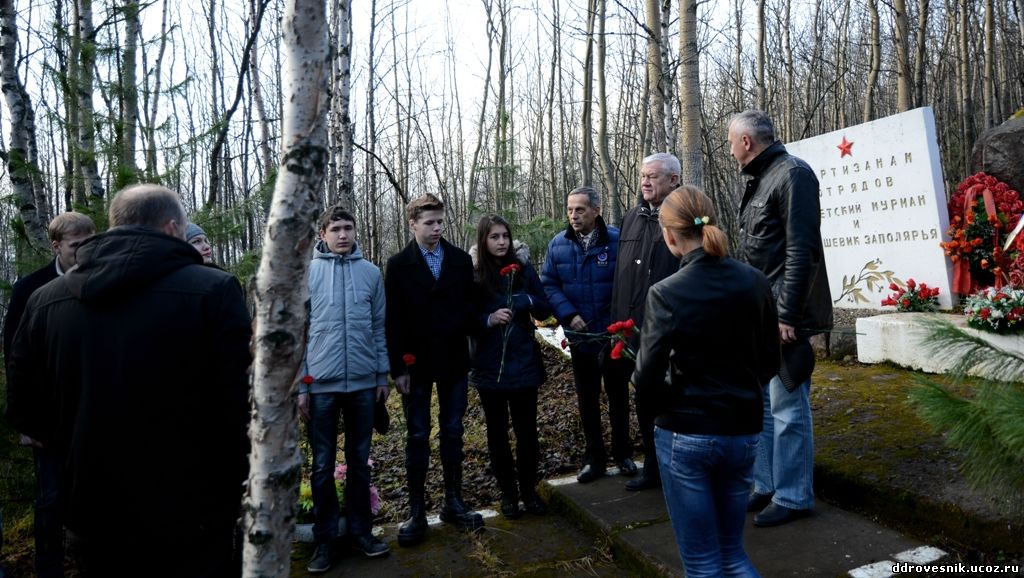 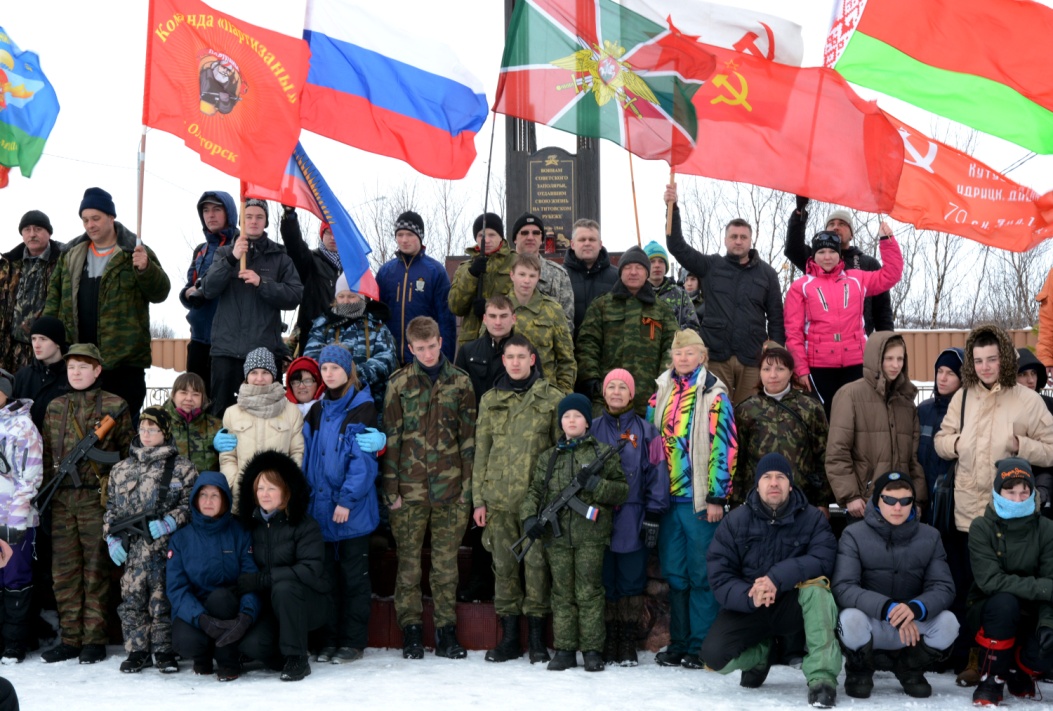 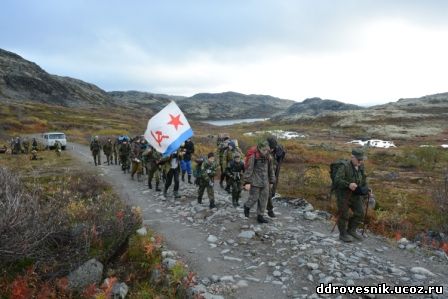 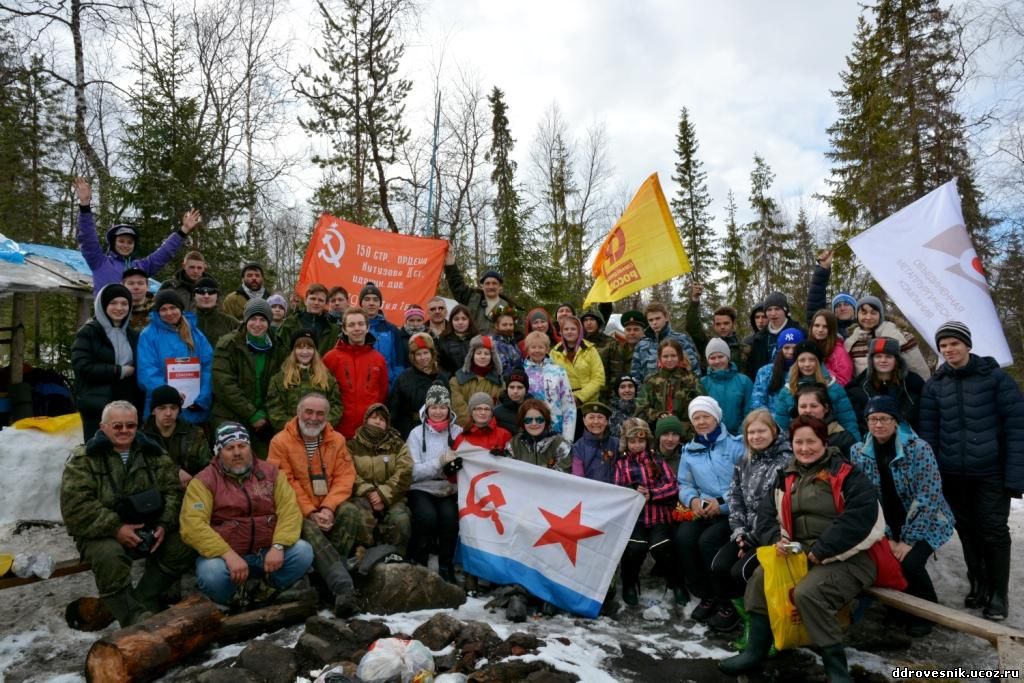 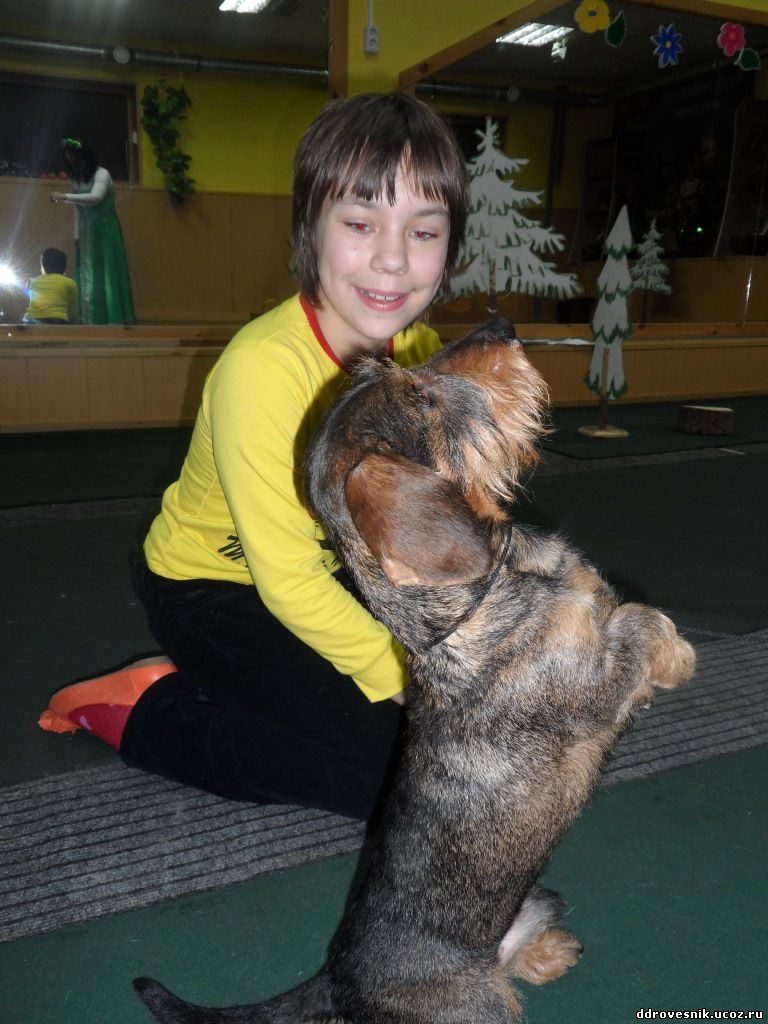 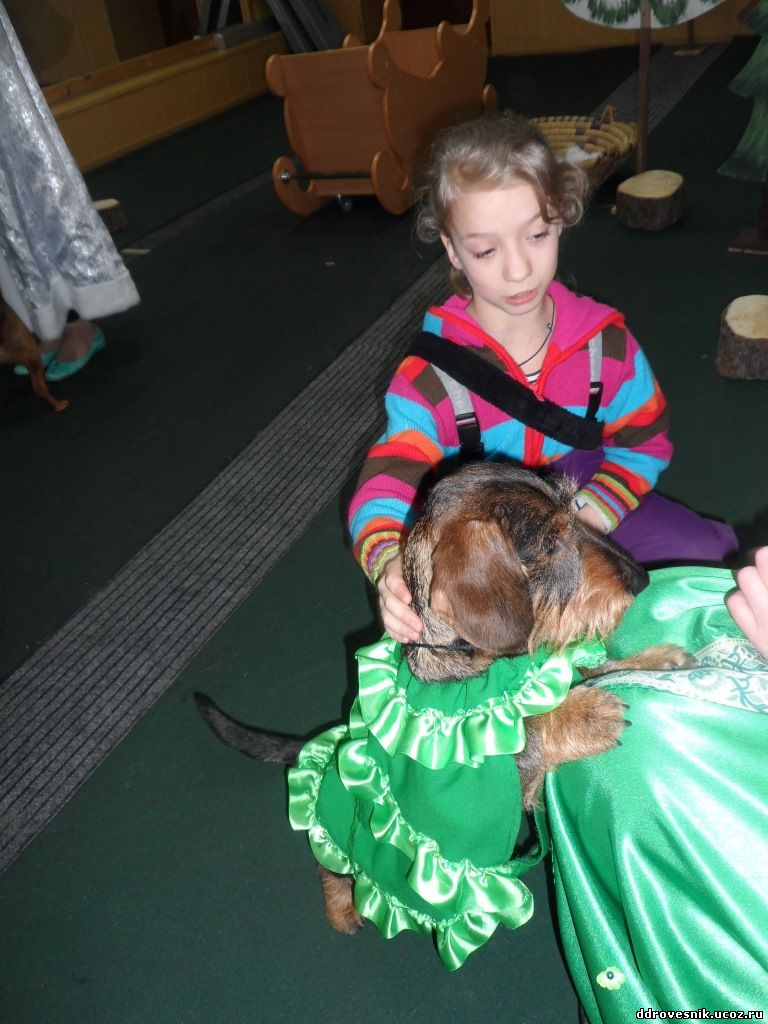 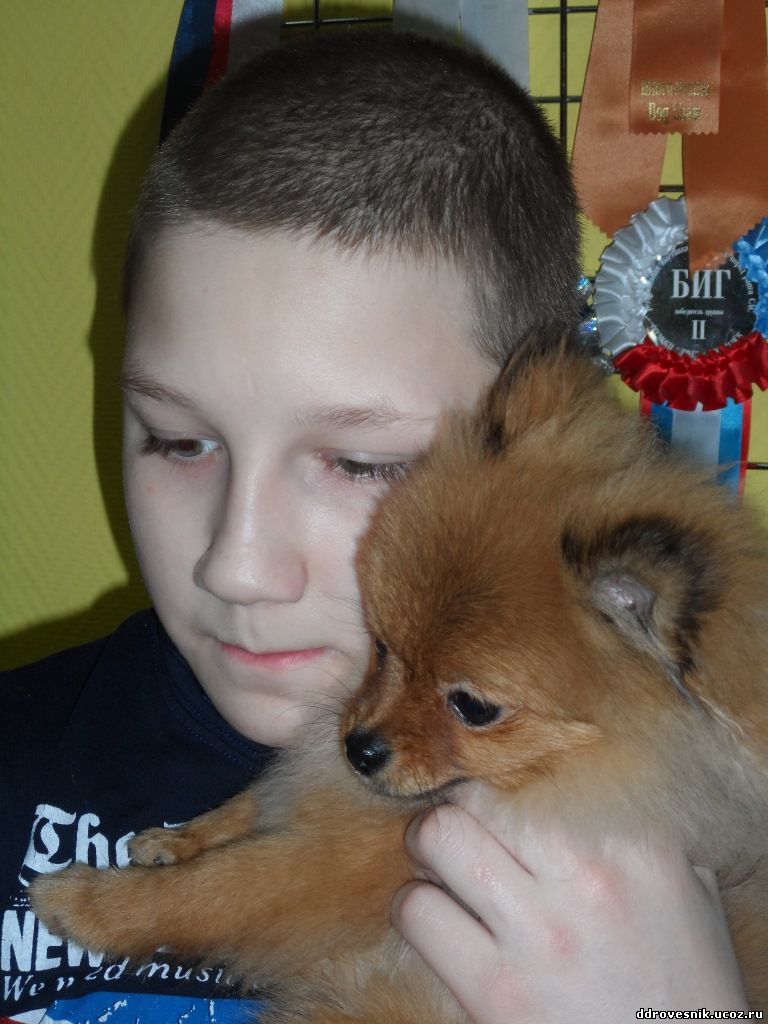 Представитель Российской Шахматной Федерации
Анна Голотова